第10回日本NP学会学術集会
COI開示
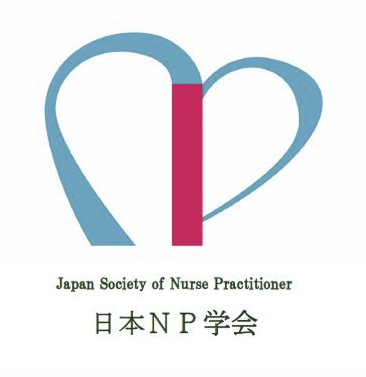 発表者：